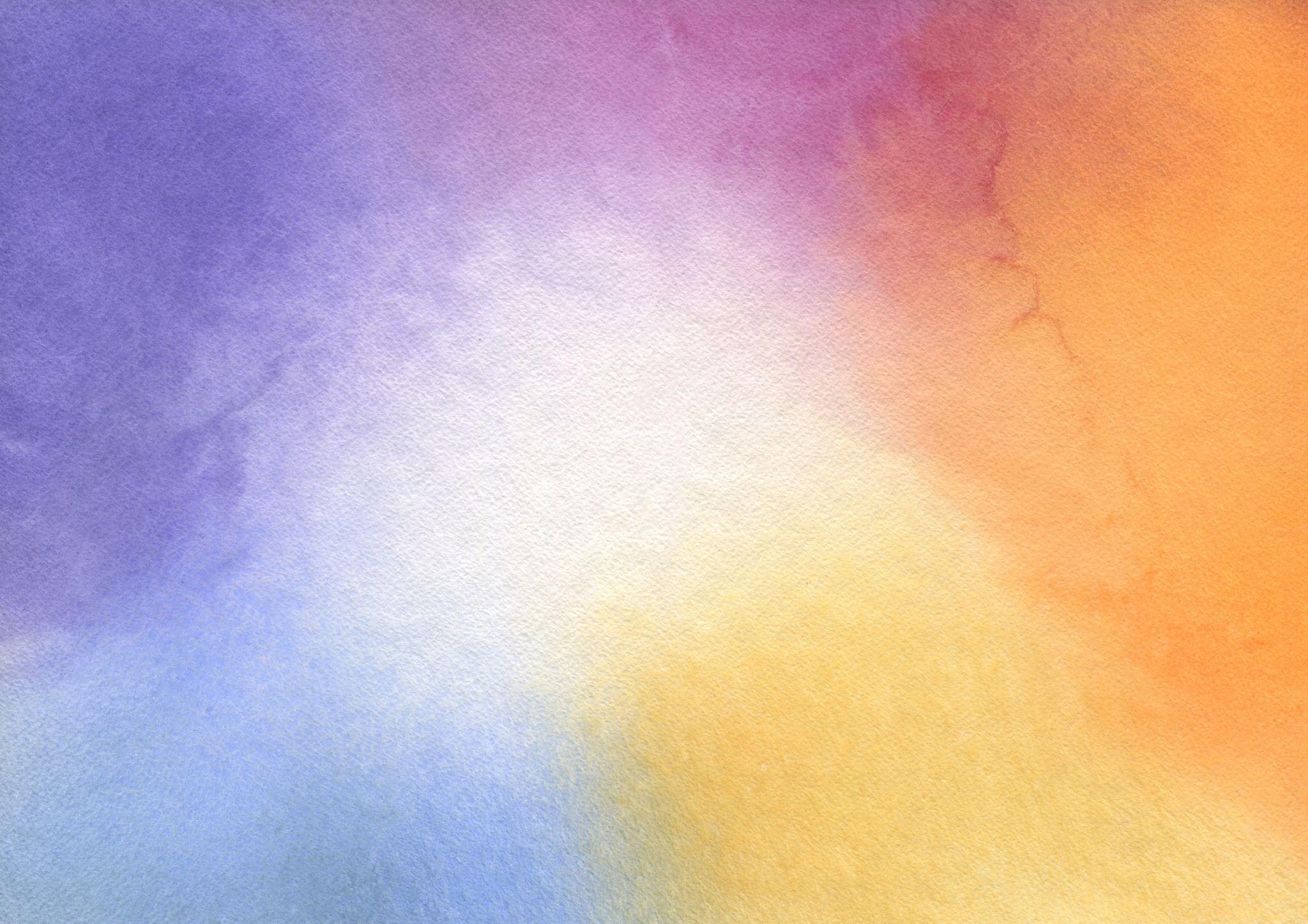 Effects of Manual Resistance Training
By: Lizette Terrazas
What is Exercise?
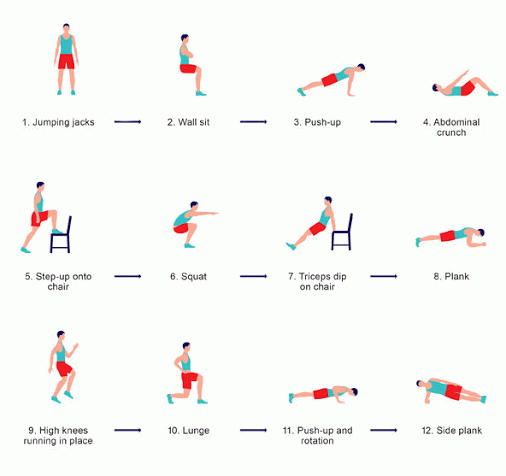 Physical activity that is planned or structured.	
Resistance Exercise (Weights)
Exercises that cause muscles to contract against a 
weight


Cardiovascular Exercise (Cardio)
Exercises that cause the heart rate 
to go up and overall, your system to work hard
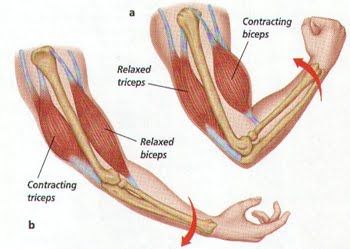 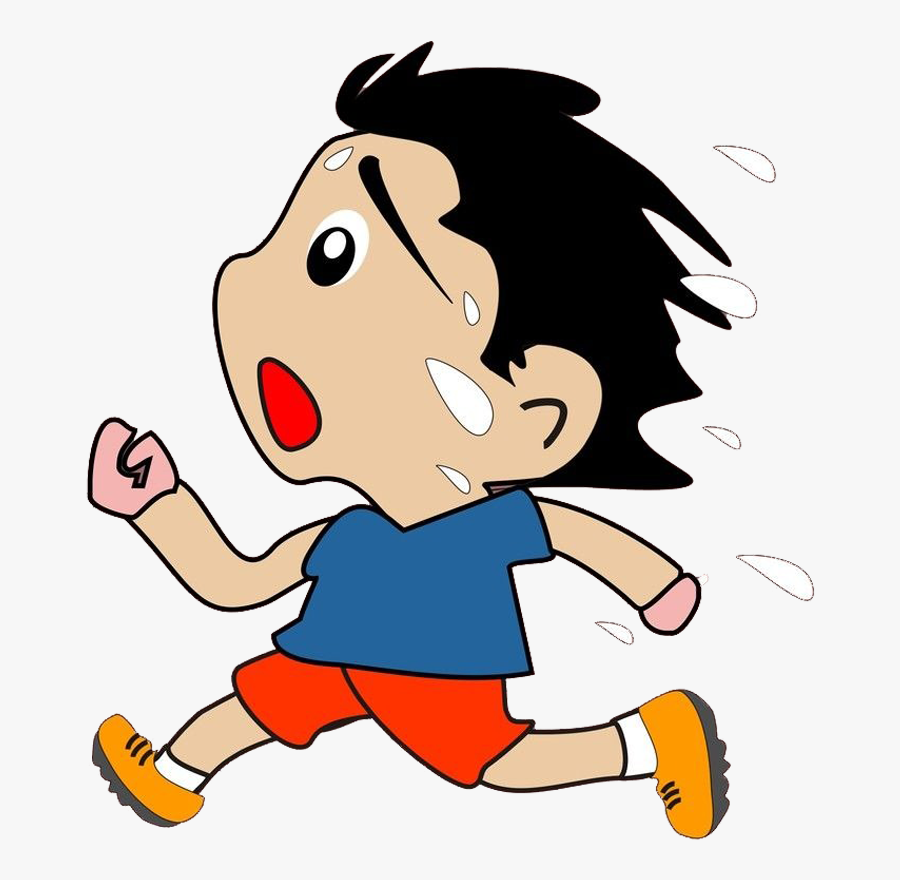 Manual Resistance Training
Example 2: Leg Curl
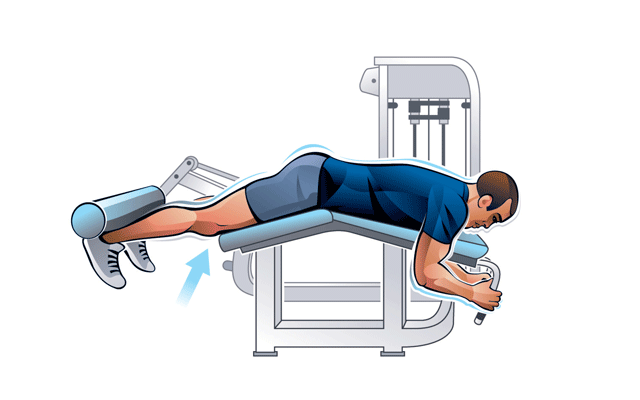 A type of Resistance Training
Exercises done with a partner
Requires minimum equipment
Example 1: Bench Press
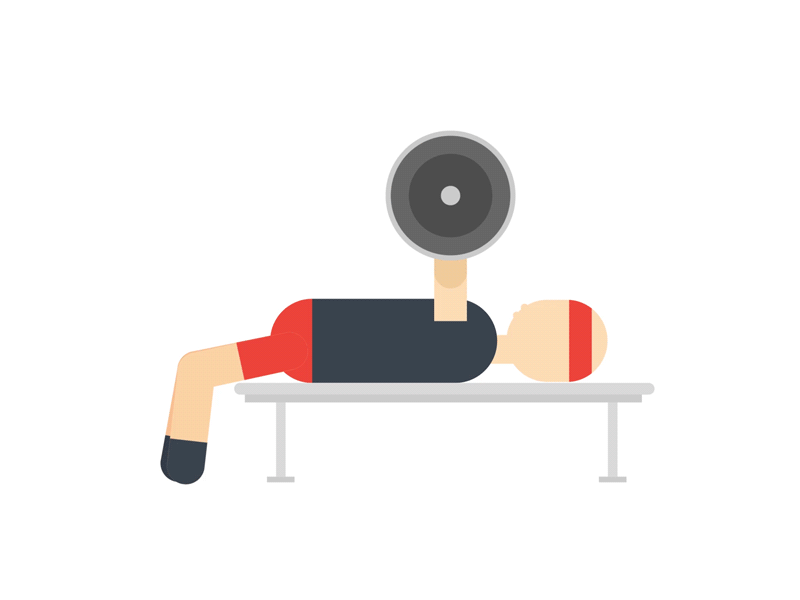 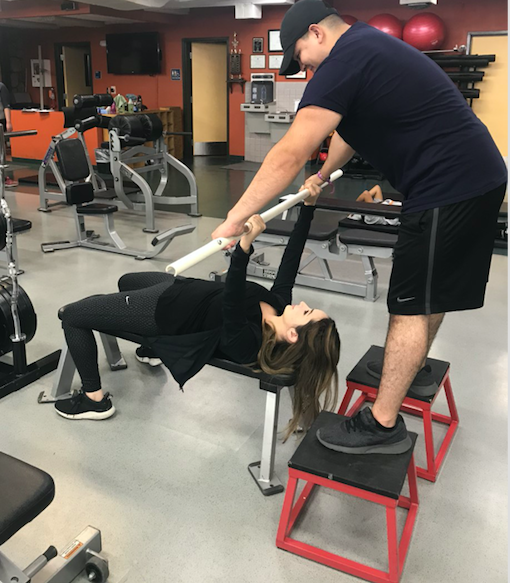 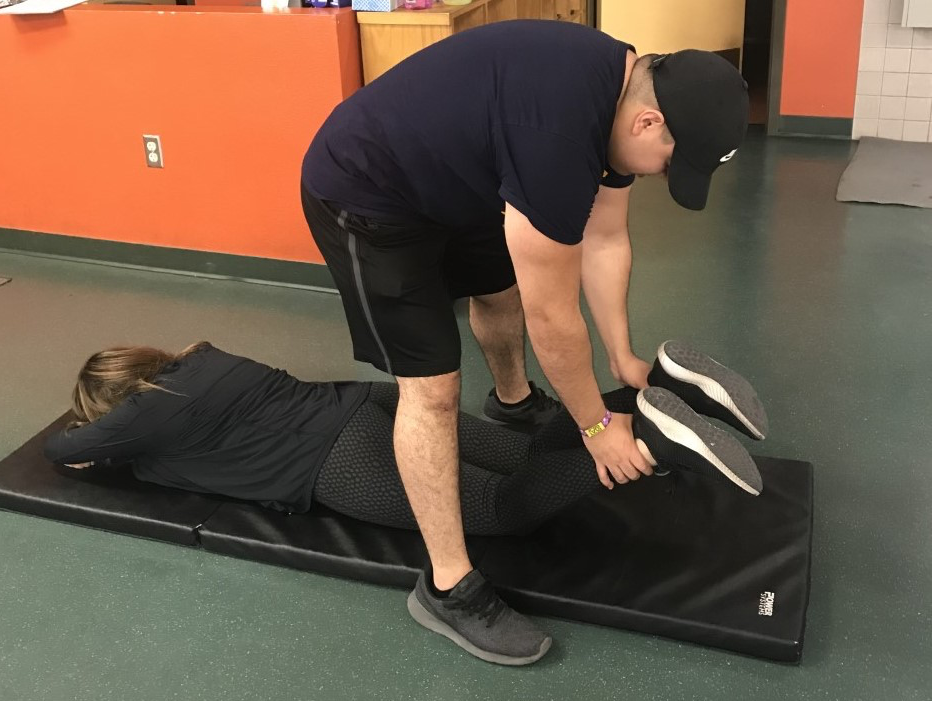 Benefits of Exercise
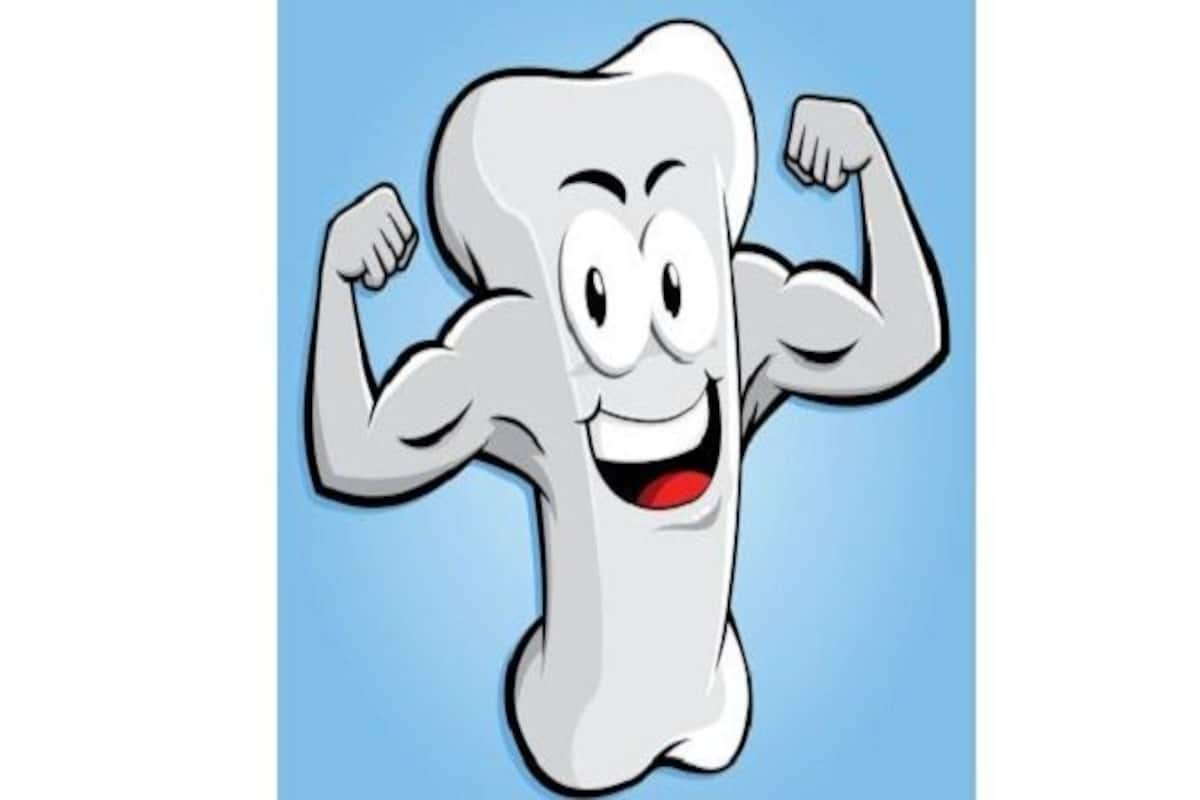 Improves and maintains posture, mobility, and balance
Creates stronger bones, tendons, ligaments
It controls weight
Improves mood and boosts energy
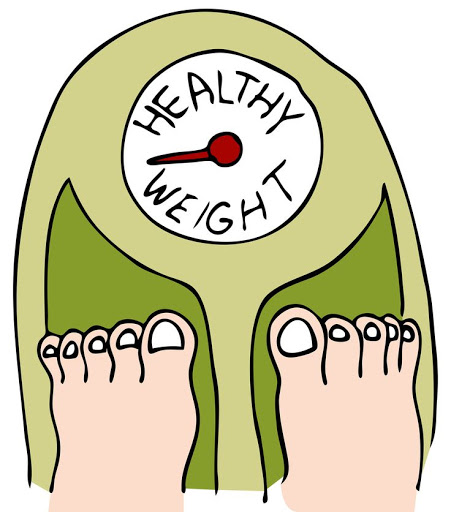 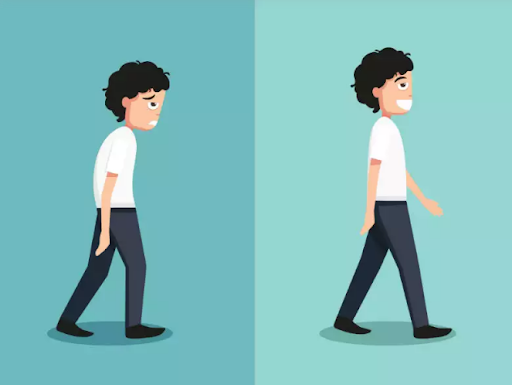 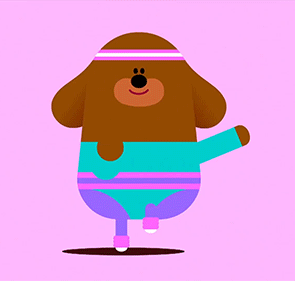 Why is exercise important?
Improves Health:
Lowers the risk of developing diseases:
Type 2 diabetes
Cancer 
Cardiovascular diseases
Improve quality of life
Helps maintain weight
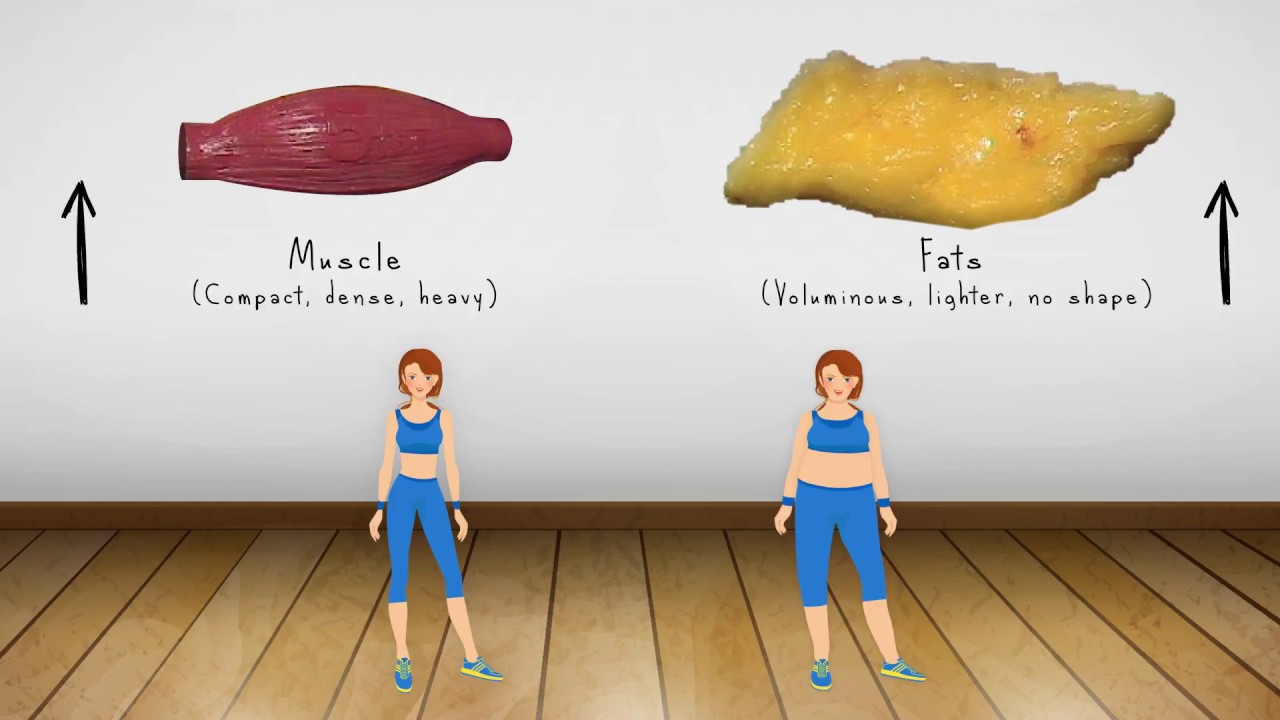 Research Study
Title: Effects of Manual Resistance Training on Body Composition in Young Adults
Purpose: 
1. To view the difference in body composition and strength in 3 groups (Manual Resistance Training, Weight Resistance Training, and control groups) after an 8-week training
2. To compare the changes in all three groups
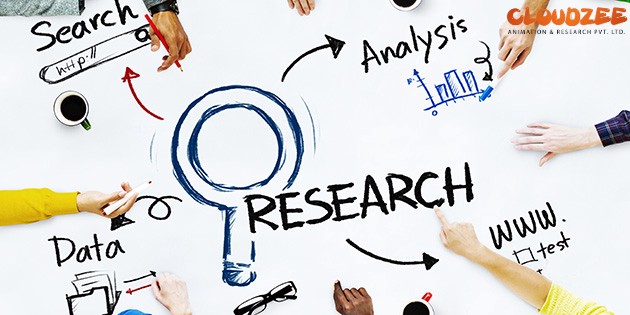 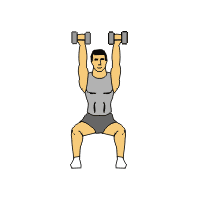 Research Study Cont.
Subjects: 30 young adults  (18 females, 12 males)
Each group had 10 subjects (6 females, 4 males)

For the MRT and Weight Resistance Groups 
Each Exercised 2x per week for 1 hour

Before the training started, the subjects had to do different tests
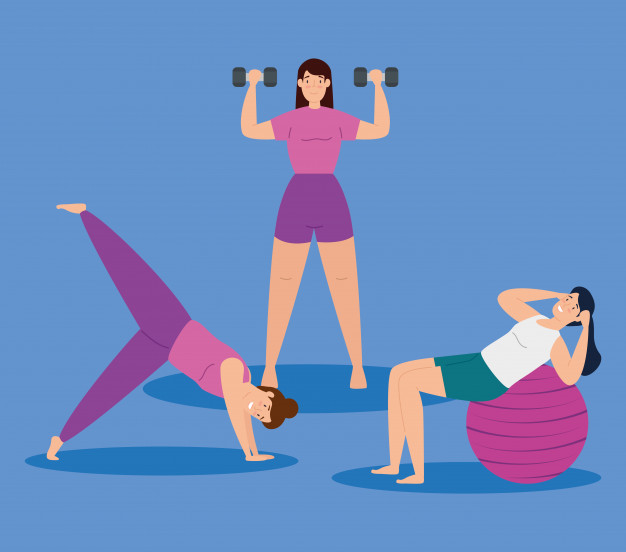 Dual-energy X-ray absorptiometry (DEXA) scan
Measures Body Composition:
Lean Mass
Fat Mass
Bone Mineral Density

A machine that scans the body for 10-15 minutes
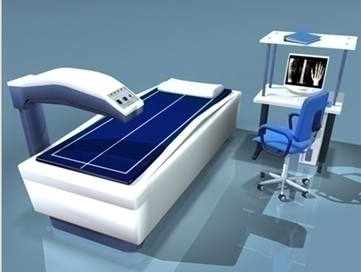 Muscular Strength
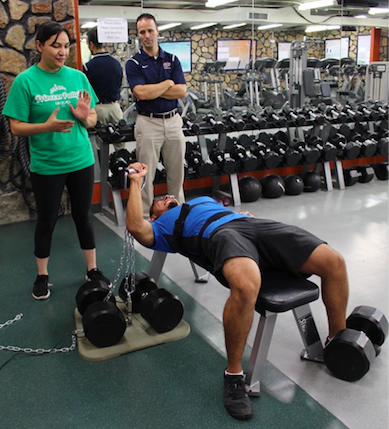 Isometric Bench Press
- Tells us the strength of the upper body through force
Isometric Mid-thigh Pull
-Tells us the strength of the lower body through force
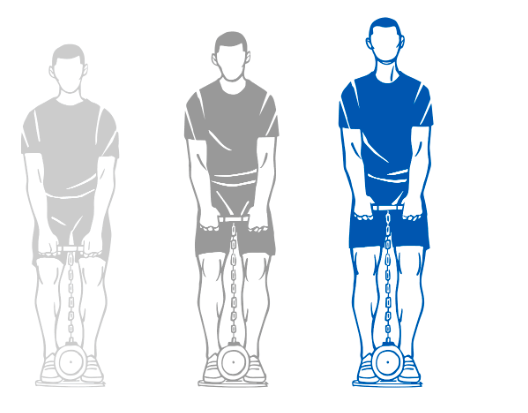 Muscular Strength
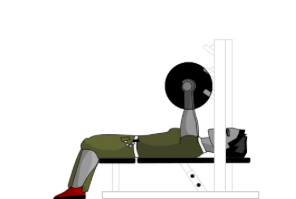 One Repetition Maximum:
Bench Press
Tells us the strength of the upper body by using weights
Unilateral Leg Press
Tells us the strength of the lower body by using weights
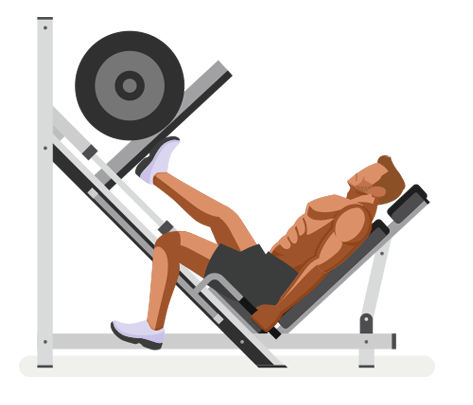 Muscular Strength
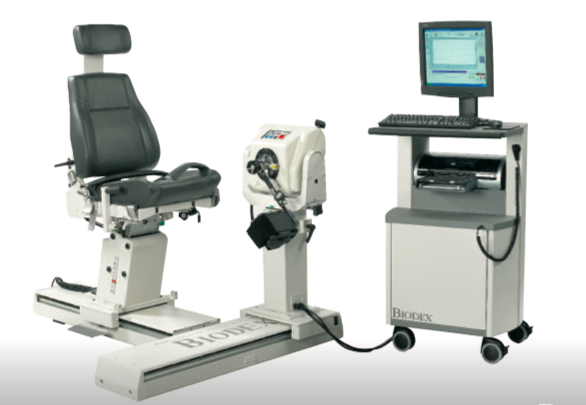 Isokinetic Knee flexion/extension (BIODEX)
- Tells us the strength of the lower body by force
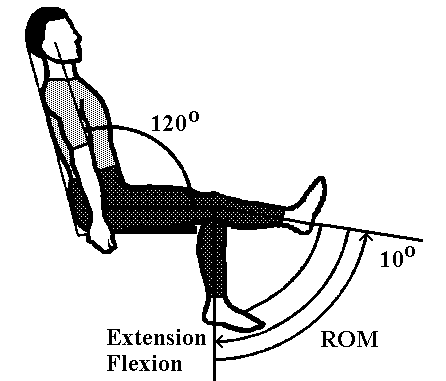 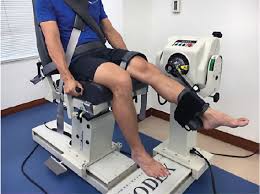 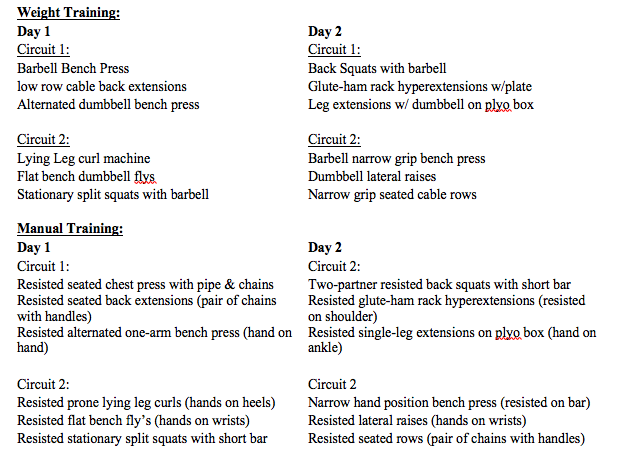 Results
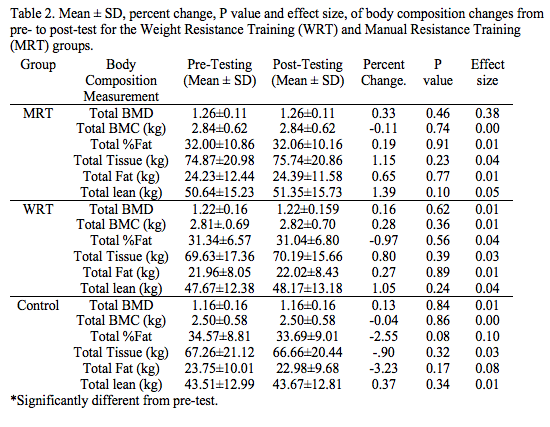 No statistical differences (p>0.05) were observed in body composition from pre to post testing
Results
Difference in 1RMBP in the WRT group only
Difference in 1RMLP in the WRT and MRT groups only
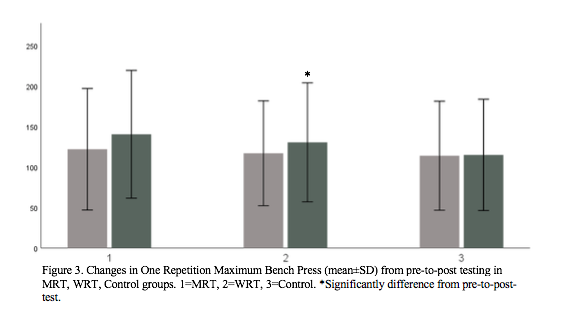 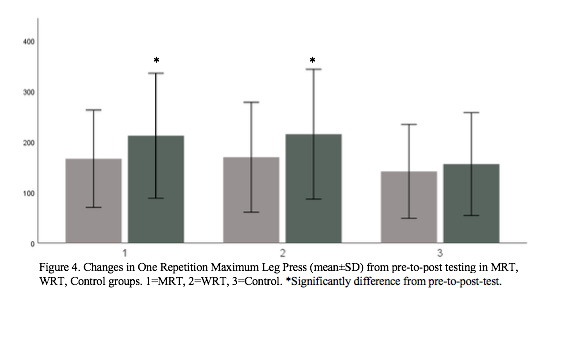 Conclusion
No changes were seen in body composition measurements in any groups
Increase in strength was shown in the MRT and WRT groups

Future Studies should investigate interventions with longer periods to know if there is a change in body composition
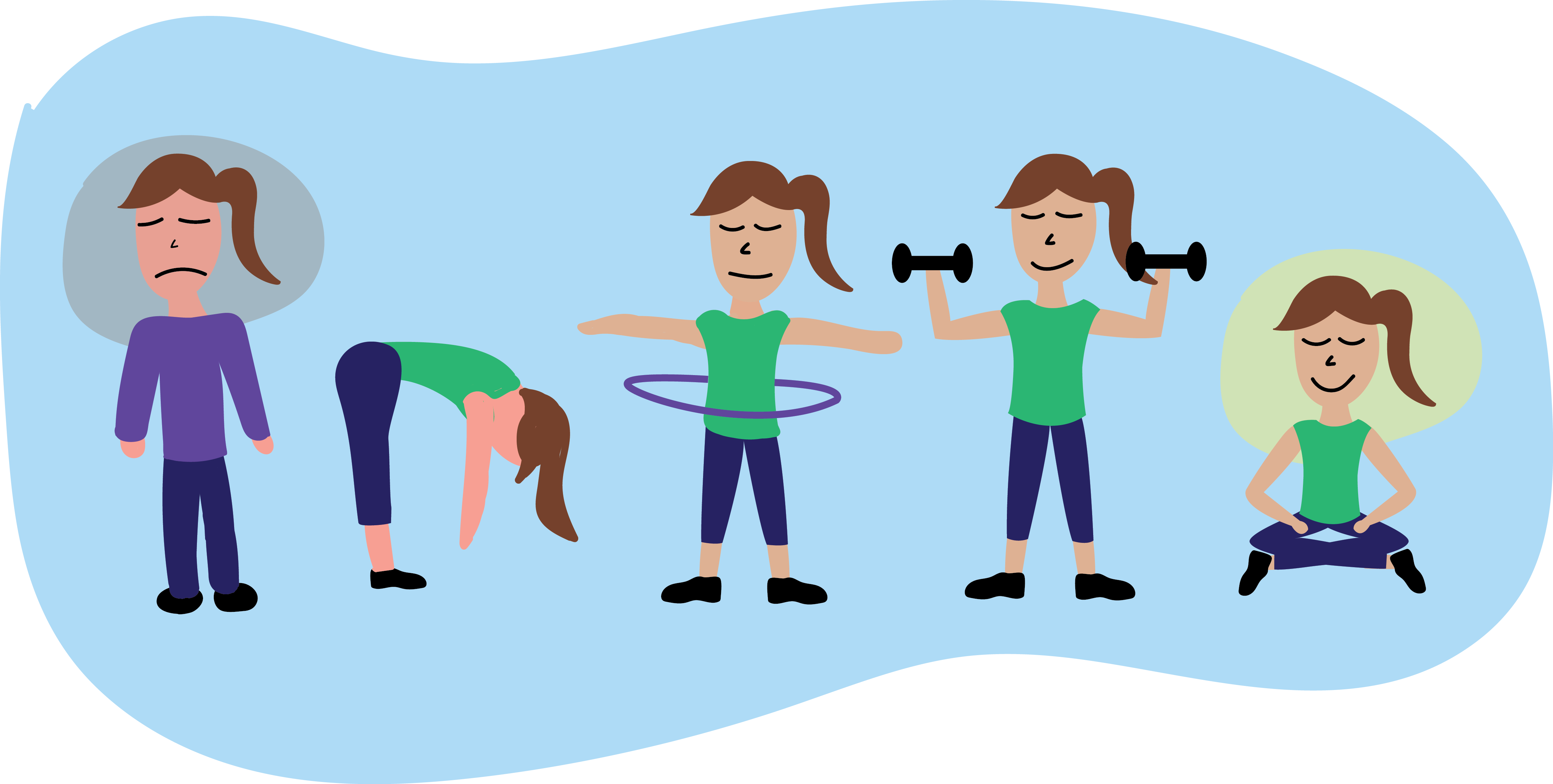 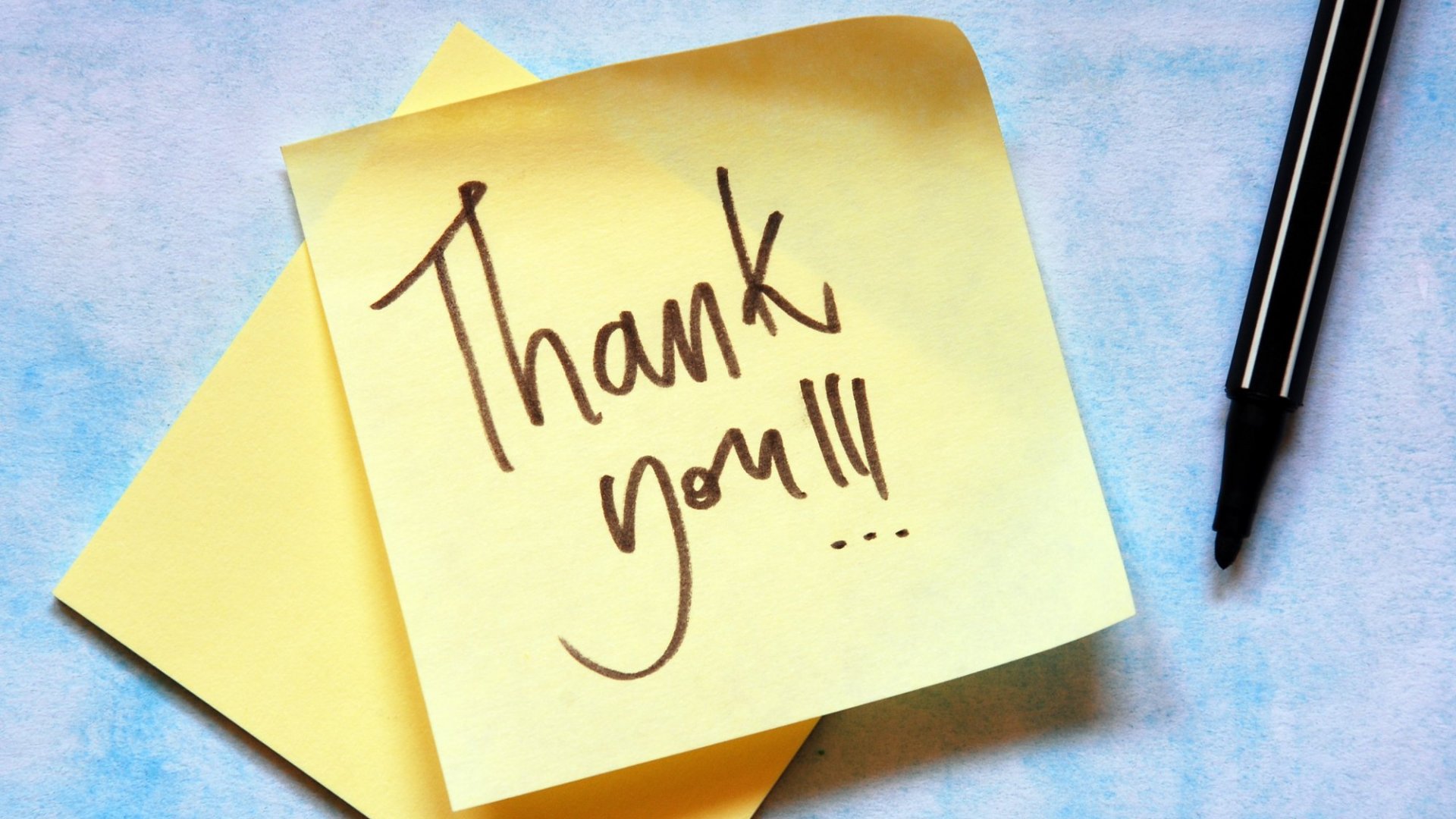